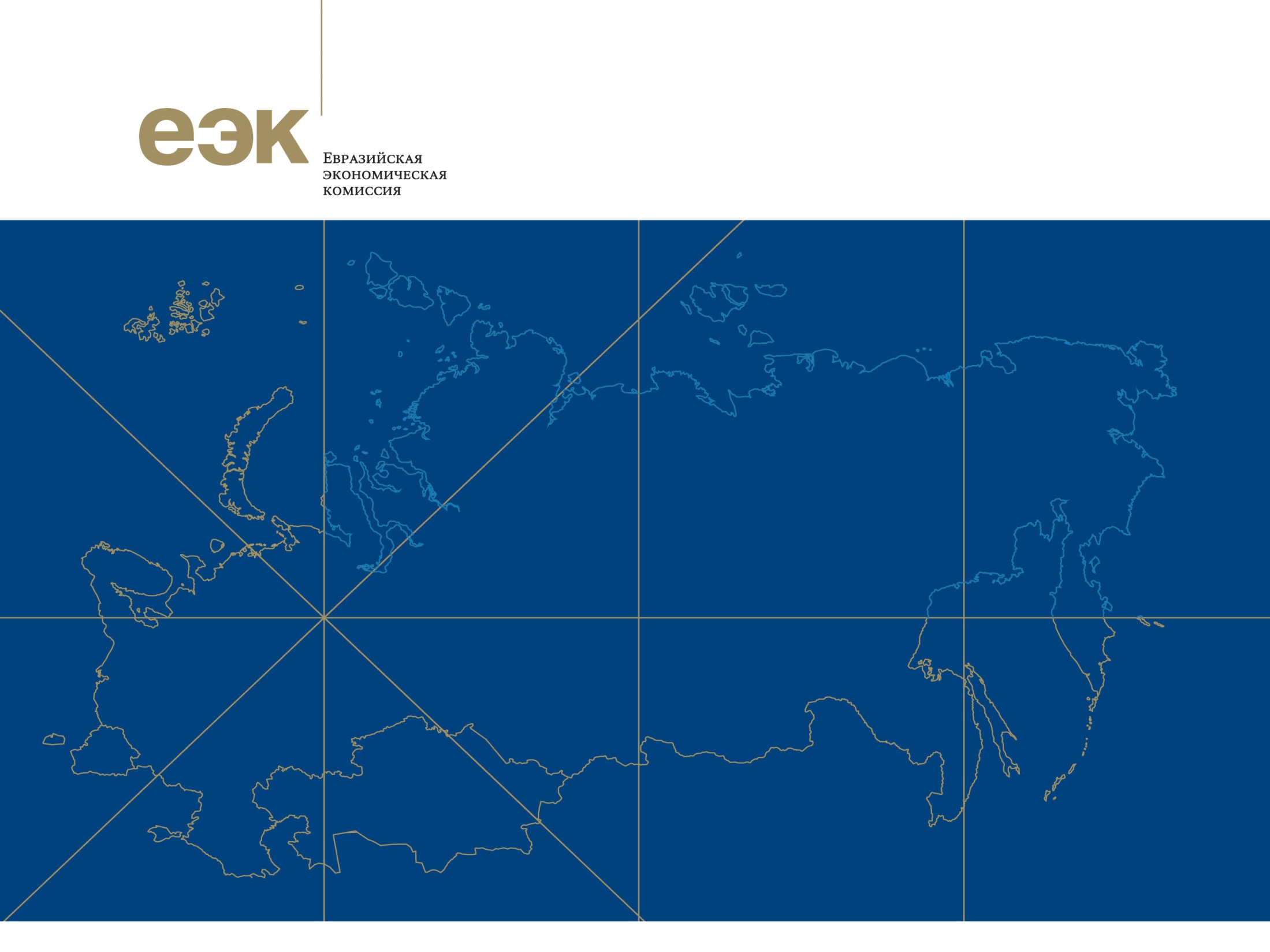 МЕХАНИЗМ ФИНАНСОВОГО СОДЕЙСТВИЯ ПРОМЫШЛЕННОЙ КООПЕРАЦИИ В ЕВРАЗИЙСКОМ ЭКОНОМИЧЕСКОМ СОЮЗЕ
|  2
ПРАВОВАЯ ОСНОВА
Запуск реализации финансирования проектов
Ратификация Протокола о внесении изменений в Договор
ВЕЭС: 25.12.2023
Внесение изменений в Положение о Бюджете ЕАЭС
Утверждение Бюджета на следующий год с учетом действия механизма финансового содействия промышленной кооперации
ЕМПС
Принято Решение от 26.10.23 г. № 3 (Положение о порядке отбора, порядок взаимодействия с финансовыми организациями, механизм использования средств и т.п.)
2022
Май 2023
Октябрь 2023
IV квартал 2023
2021
IV - I квартал 
2023  2024
2024
ВЕЭС
Подписан Протокол о внесении изменений в Договор о ЕАЭС (проходит процедуру ратификации в государствах-членах ЕАЭС);
Принято Решение от 25.05.2023 г. №4 о принципах и форме использования средств (субсидирование, источник, ставка)
Совет ЕЭК
Утверждение перечня финансовых организаций
(Банки и институты развития государств-членов ЕАЭС)
ЕМПС
Поручение от 21.10.2022 г. № 14 о создании механизма финансирования промышленной кооперации в ЕАЭС
ВЕЭС
Поручение от 09.12.2022 г. № 1 о наделении Комиссии полномочиями в финансировании кооперационных промышленных проектов
ДПП ЕЭК - Доклад о механизмах финансирования промышленной кооперации в Евразийском экономическом союзе
|  3
ОСНОВНЫЕ ХАРАКТЕРИСТИКИ МЕХАНИЗМА ФИНАНСОВОГО СОДЕЙСТВИЯ
* В случае если запрос на субсидию превышает имеющийся объем средств программы субсидирования, решение принимается на основе механизма ранжирования приоритетов, предусмотренного Положением о порядке отбора совместных кооперационных проектов
|  4
НАПРАВЛЕНИЯ И КРИТЕРИИ ПРОЕКТОВ
Требования к участию (и/или но не исключая):
Создание новых производств/модернизация, увеличение объемов взаимной торговли и инвестиций, наращивание экспорта, создание новых рабочих мест и т.д.
поставки ≥ 5%** от себестоимости конечной продукции (комплектующие, материалы в производстве);
доля  ≥10% от стоимости проекта (имущественный взнос); 
услуги ≥ 10% от стоимости проекта (связанные с проведением проектно-изыскательских и проектировочных работ, технологический инжиниринг, строительство, в т.ч. инфраструктура производства);
технологии ≥ 5 % от стоимости проекта (поставка оборудования, ПО или права пользования решением)
Создание новых производств, увеличение производственных мощностей и модернизация производства
« 3+ » - проект реализуется участниками из трех и более государств-членов;
Продукция, производимая или поставляемая в рамках проекта, должна иметь сертификат СТ-1 или 105*
* В соответствии с Правилами определения страны происхождения отдельных видов товаров для целей государственных (муниципальных) закупок, утвержденными Решением Совета Евразийской экономической комиссии от 23 ноября 2020 г. №105 и приложения №1 к этим Правилам
** При наличии участников из двух государств-членов, осуществляющих поставки, и при выполнении 5% минимального критерия первым, для второго допустим показатель 1,5% на момент начала проекта с доведением до 5% в срок не менее чем за 1 год до окончания проекта
|  5
БАЛЛЬНАЯ ОЦЕНКА ПРОЕКТОВ
Коэффициент проекта рассчитывается как суммарное количество баллов, полученное кооперационным проектом по указанным параметрам. Приоритетными для предоставления субсидии являются проекты с наибольшим коэффициентом.
* Для каждого участника (кроме заемщика), по проекту баллы суммируются
[Speaker Notes: Коэффициент проекта рассчитывается как суммарное количество баллов, полученное кооперационным проектом по указанным параметрам. 
Приоритетными для предоставления субсидии являются проекты с наибольшим коэффициентом.

Расчет по каждому участнику по наилучшему баллу, итоговые баллы суммируются.

минимальный расчетный балл - 60
максимальный расчетный балл - 690
количество возможных вариантов - 72]
|  6
ТРЕБОВАНИЯ
1. ЗАЁМЩИК
- Зарегистрирован и осуществляет экономическую деятельность в отраслях промышленности не менее 1 года с даты регистрации или предприятие вновь создано для целей реализации проекта на территории государства-члена ЕАЭС;
- Отсутствие задолженностей по налогам, сборами и платежам;
- Не должен находиться в процессе реорганизации или ликвидации.

       






         2. БАНК/ФИНАНСОВАЯ ОРГАНИЗАЦИЯ
- Статус резидента государства-члена ЕАЭС;
- Лицензия на банковскую деятельность;
- Срок деятельности не менее 5 лет;
- Не является иностранным юридическим лицом;
- Отсутствие просроченной или неурегулирован-ной задолженности по субсидиям, бюджетным инвестициям и иным обязательствам перед госорганами;
- Наличие опыта инвестиционного финан-сирования;
- Не должен/на находиться в процессе реорганизации или ликвидации.
3. НАЦИОНАЛЬНЫЕ ИНСТИТУТЫ РАЗВИТИЯ И ЕАБР
- выносятся на утверждение государством-членом, юридическим лицом которого они являются.
|  7
МЕХАНИЗМ РАССМОТРЕНИЯ И ОДОБРЕНИЯ
Бизнес ЕАЭС
Направляет заявку с приложениям предварительного комплекта документов
Направляет заявку в Комиссию
Комиссия (ДПП)
Банки и институты развития
Комиссия регистрирует заявку  и проверяет на комплектность документов (пакет проектов формируется до 1 апреля и 1 октября текущего года)
Оценка заявки и предварительное заключение
обратный запрос о доработке материалов (при необходимости)
|  8
ОТЧЕТНОСТЬ, КОНТРОЛЬ, ОБЯЗАТЕЛЬСТВА
- Контроль за реализацией проекта осуществляет финансовая организация.

- Финансовая организация обязуется: 
обеспечить соблюдение соответствия кооперационных проектов критериям их отбора;
контролировать соответствие заемщика требованиям;
осуществлять контроль за целевым расходованием заемщиком средств кредита.


- Мониторинг осуществляется Комиссией на основании отчетов от финансовой организации.






- Заемщик предоставляет отчеты в финансовую организацию, далее финансовая организация в ЕЭК ежеквартально предоставляет:
отчет о ходе реализации кооперационного проекта;
данные о выполнении заемщиком финансовых обязательств по кредитному договору;
подтверждение соответствия заемщика требованиям;
подтверждение соответствия кооперационного проекта критериям отбора.
|  9
ПРИОСТАНОВЛЕНИЕ, ПРЕКРАЩЕНИЕ выплаты субсидии
ПРЕКРАЩЕНИЕ
ПРИОСТАНОВЛЕНИЕ
Основания 
1. Несоответствие проекта критериям отбора; 
2. Непредставление отчетов в установленные сроки;
3. Необходимость замены финансовой организации;
4. Несоответствие банка требованиям.
Основания 
1. При неустранении нарушений в течение 6 месяцев; 
2. Нецелевое использование финансовых средств;
3. Досрочное расторжение кредитного договора;
4. Решение об отказе от реализации проекта;
5. Банкротство заемщика.
Приостановление платежей Комиссией*
≈ 90 дней
Совет Комиссии
Решение о приостановлении 
+ 6 месяцев на устранение нарушений (замену фин. организации)
≈ 90 дней
≈ 6 месяцев
Совет Комиссии
2. Решение о прекращении предоставления и возврате субсидии (100 %) **
Решение о возобновлении  (новое соглашение при замене фин. организации)
* Комиссия прекращает перечисление денежных средств до принятия Решения Советом, информирует фин. организацию, выносит вопрос на Совет
** Комиссия расторгает Соглашение, уведомляет фин. организацию о возврате суммы в течение 10 календарных дней
|  10
ОТРАСЛИ ПРОМЫШЛЕННОСТИнастоящий перечень не является исчерпывающим и по решению ЕМПС в него могут вноситься изменения
1. Авиастроение
2. Автомобилестроение
3. Водородная энергетика
4. Возобновляемая энергетика и системы накопления энергии
5. Железнодорожное машиностроение
6. Космические технологии
7. Легкая промышленность *
8. Мебельная промышленность
9. Металлургическая промышленность
10. Нефтегазовое машиностроение
11. Обработка древесины и производство изделий из дерева
12. Производство автомобильного электротранспорта, комплектующих для него и зарядной инфраструктуры
13. Производство готовых металлических изделий, кроме машин и оборудования
14. Производство резиновых и пластмассовых изделий
15. Производство строительных материалов
16. Производство целлюлозы, бумаги и изделий из бумаги
17. Специализированное машиностроение **
18. Радиоэлектронная промышленность ***
19. Станкостроение
20. Судостроительная промышленность
21. Тяжелое машиностроение
22. Фармацевтическая промышленность и производство медицинских изделий
23. Химическая промышленность
24. Энергетическое машиностроение, электротехническая и кабельная промышленность
25. Ювелирная промышленность
26. Ядерные и радиационные технологии
* в том числе производство кожи и изделий из кожи 
** сельскохозяйственное машиностроение; машины и оборудование для производства пищевых продуктов и напитков; строительно-дорожное машиностроение, включая землеройные машины, машины для строительства и содержания дорог, машины для транспортировки строительно-дорожных материалов, подъемно-транспортные машины, машины и оборудование для производства строительных материалов; машины и оборудование для горных работ; лесная техника; аэродромная техника; пожарная техника, коммунальные машины; мусоросортировочная техника, прицепная техника и надстройки на шасси; мотоциклетная техника; техника повышенной проходимости; портовая техника; складская техника, а также другие машины и оборудование, не включенные в выше перечисленные группы
*** в том числе производство вычислительной, электронной и оптической техники и микроэлектроники
КЛЮЧЕВЫЕ ПОКАЗАТЕЛИ
|  11
|  12
ФИНАНСОВЫЕ ОРГАНИЗАЦИИ
ЕАБР + Национальные финансовые организации
Всего (по ЕАЭС): 63 банка, 8 институтов развития, 1 международная организация (ЕАБР)